The Resolvers We Use
Geoff Huston
APNIC
The DoH Debate
DNS over HTTPS (DoH) has excited a lot of reaction:
Some see this as trying to stop the widespread abuse of users via existing DNS inspection and manipulation practices (the “DNS Privacy” argument)
Some see this as browsers bypassing a diverse ISP DNS infrastructure and passing DNS traffic to a far smaller set of open resolver operators (the “DNS Centrality” argument)
DNS Centrality
Will DoH make DNS Centrality “worse”?

Hard to say with knowing:
How good/bad is DNS Centrality today?

Hard to answer without data:
Can we measure DNS Centrality?
Measuring the Internet via its Users
At APNIC Labs we’ve been using online ads to measure the user’s view of the  Internet for some years
We ask users to fetch a unique URL
This involves a DNS resolution and a HTTP GET to our servers
So we collect sets of DNS queries and user data
We need to match the endpoint against the recursive resolver that performs the DNS query to the auth server
Users and Resolvers
These data sets also allow us to match 

the IP address of the resolver that queries the authoritative name server (the “visible resolver”)
to
the IP address of the client plztform that retrieves the URL
Top 25 Resolvers – By IP Address
Rank  Resolver                Use %       AS       AS Name
 1	125.5.210.212			0.57%	     AS7629	EPLDT, PH
 2	196.188.52.8      		0.49%		AS24757	EthioNet-AS, ET
 3	202.56.215.67    		0.34%		AS24560	Bharti Airtel, IN
 4	2401:4900:50:9::5 		0.34%		AS9498	Bharti Airtel, IN
 5	129.205.112.254   		0.28%		AS37148	Globa Com, NG
 6	101.95.144.211    		0.27%		AS4812	China Telecom, CN
 7	2405:200:160c:1957:78::6	0.27%		AS55836	Reliance Jio, IN
 8	49.45.29.22        		0.27%		AS55836	Reliance Jio, IN
 9	2405:200:160c:1957:78::4	0.27%		AS55836	Reliance Jio, IN
10	49.45.29.20 			0.27%		AS55836	Reliance Jio, IN
  49.45.29.21 			0.27%		AS55836	Reliance Jio, IN
12	2405:200:160c:1957:78::5	0.26%		AS55836	Reliance Jio, IN
13	221.228.15.194 			0.25%		AS4134	Chinanet Backbone, CN
14	101.95.144.210 			0.25%		AS4812	China Telecom, CN
15	219.128.128.102 		0.21%		AS58543	China Telecom, CN
16	2405:200:1613:1957:78::4	0.20%		AS55836	Reliance Jio, IN
17	49.44.189.220 			0.20%		AS55836	Reliance Jio, IN
18	2405:200:1613:1957:78::5	0.20%		AS55836	Reliance Jio, IN
19	49.44.189.221 			0.20%		AS55836	Reliance Jio, IN
20	49.44.189.222    		0.20%		AS55836	Reliance Jio, IN
21	2405:200:1613:1957:78::6	0.20%		AS55836	Reliance Jio, IN
22	49.45.28.53    			0.19%		AS55836 	Reliance Jio, IN
23	2405:200:1609:1957:78::5	0.19%		AS55836	Reliance Jio, IN
  2405:200:1609:1957:78::7	0.19%		AS55836	Reliance Jio, IN
	49.45.28.55    			0.19%		AS55836	Reliance Jio, IN
This list looks pretty strange!

A number of these resolvers share the same subnet – are they different resolvers or part of a larger resolver “farm”?
Top Resolvers – by Origin AS
Rank Resolver       Use %  	Open Resolver / AS
  1	Google DNS		9.39%  	GOOGLE, US
  2	AS55836		7.89%		Reliance Jio, IN
  3	AS4134		5.22%		ChinaNET Backbone, CN
  4	AS4837		2.86%		China Unicom, CN
  5	AS9498		2.17%		Bharti Airtel, IN
  6	AS9808		1.66%		China Mobile, CN
  7	114dns		1.55% 	ChinaNET Backbone, CN
  8	OpenDNS		1.49% 	OpenDNS, US
  9	AS58543		1.47% 	China Telecom, CN
 10	AS24560		1.25% 	Bharti Airtel, IN
 11	dnspai 		1.19% 	China Telecom, CN
 12	AS38266 		1.10% 	Vodafone India, IN
 13	OneDns 		1.01% 	China Unicom Beijing Province Network, CN
 14	AS8151 		0.92% 	Uninet, MX
 15	AS45271 		0.88% 	Idea Cellular, IN
 16	AS56040 		0.83% 	China Mobile, CN
 17	AS7922 		0.79% 	Comcast, US
 18	Cloudflare 	0.76% 	Cloudflare, US
 19	Level3 		0.76% 	Level 3, US
 20	AS23693	 	0.73% 	Telekomunikasi Selular, ID
 21	AS56046 		0.71% 	China MobilE, CN
 22	AS9121 		0.66% 	TTNET, TR
 23	AS17974 		0.65% 	Telekomunikasi Indonesia, ID
 24	AS7629 		0.63% 	EPLDT, PH
 25	AS132199 		0.58% 	Globe Telecom, PH
First Resolver or Full Resolver Set?
End hosts are often configured with 2 or more recursive resolvers
Is there much of a change in the use of recursive resolvers when we look at this full resolver set?
Lets re-run this test with an authoritative name server that always returns the SERVFAIL response code
Top Resolvers – by Origin AS
Rank Resolver       Use %  		 Open Resolver / AS
  1	googlepdns 	22.84%		Google, US
  2	AS55836 		 7.92%		Reliance Jio Infocomm Limited, IN
  3	AS4134 		 5.59%		ChinaNET Backbone, CN
  4	AS4837 		 3.14%		China Unicom, CN
  5	114dns		 3.13%		ChinaNET, CN
  6	AS9498 		 2.90%		Bharti Airtel IN
  7	opendns		 2.56%		OpenDNS, US
  8	AS24560 		 2.54%		Bharti Airtel, IN
  9	AS9808 		 1.87%		China Mobile, CN
 10	level3 		 1.54%		Level 3, US
 11	AS58543 		 1.53%		China Telecom, CN
 12	dnspai 		 1.37%		China Telecom, CN
 13	cloudflare 	 1.23%		Cloudflare, US
 14	onedns 		 1.20%		China Unicom, CN
 15	AS38266 		 1.10%		Vodafone India, IN
 16	AS56046 		 1.05	%		China Mobile, CN
 17	AS8151 		 1.00%		Uninet, MX
 18	AS56040 		 0.96%		China Mobile, CN
 19	AS45271 		 0.91%		Idea Cellular, N
 20	AS7922 		 0.80%		Comcast, US
 21	AS23693 		 0.73%		Telekomunikasi Selular, ID
 22	AS7629 		 0.70%		EPLDT, PH
 23	AS9121 		 0.68%		TTNET, TR
 24	AS17974 		 0.66%		Telekomunikasi Indonesia, ID
 25	AS132199 		 0.58%		Globe Telecom, PH
Full Resolver Set
Resolver Distribution
Resolver Distribution
90% of users
450 visible resolver sets handle the query load for 90% of all users
Just 3 resolver farms are used by 30% of users!
Counting Resolver Use
55% of users use resolvers located in the same network
40% of users use resolvers located in the same country
23% of users use Google’s public DNS service
https://stats.labs.apnic.net/rvrs
Mapping Open Resolvers
For each country can we show the distribution of the resolvers used by users located within that country?
Mapping Open Resolvers
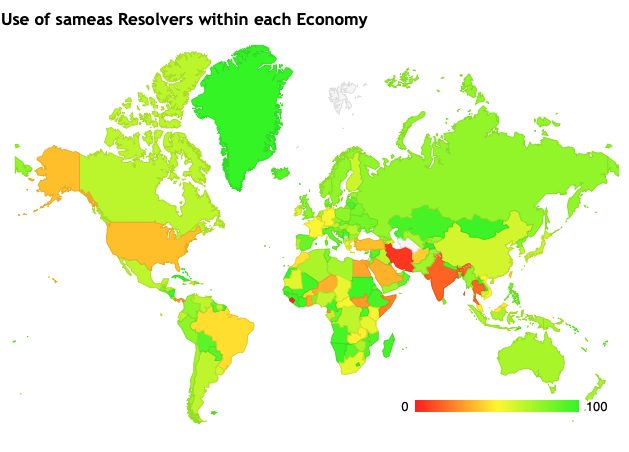 %Clients using ISP resolvers per Economy
Mapping Open Resolvers
%Clients using Open Resolvers per Economy
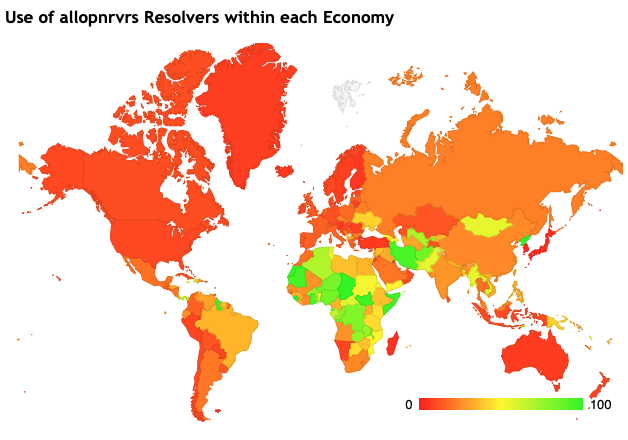 Where is Google’s DNS used?
Where are Google’s DNS Users?
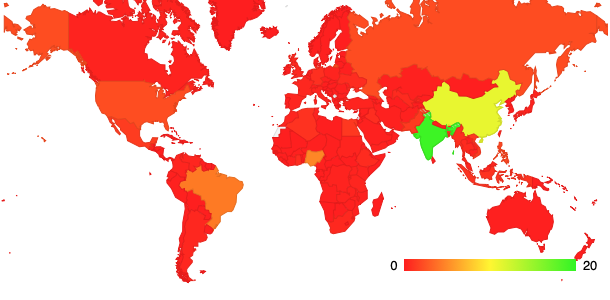 Why is this happening?
At lot of this story is Google’s Public DNS, which now has a “market share” of more than 9% of the entire Internet’s user population for first query, and included in 23% of all users’ full resolver sets
In some cases individual users may want to circumvent content control via national DNS filtering measures
In other cases ISPs redirecting queries towards Google, as its cheaper than running a local recursive DNS resolver service!
Most users never twiddle the knobs – so its ISP / application settings rather than user settings that lie behind this resolver distribution
Netherlands
All Resolvers
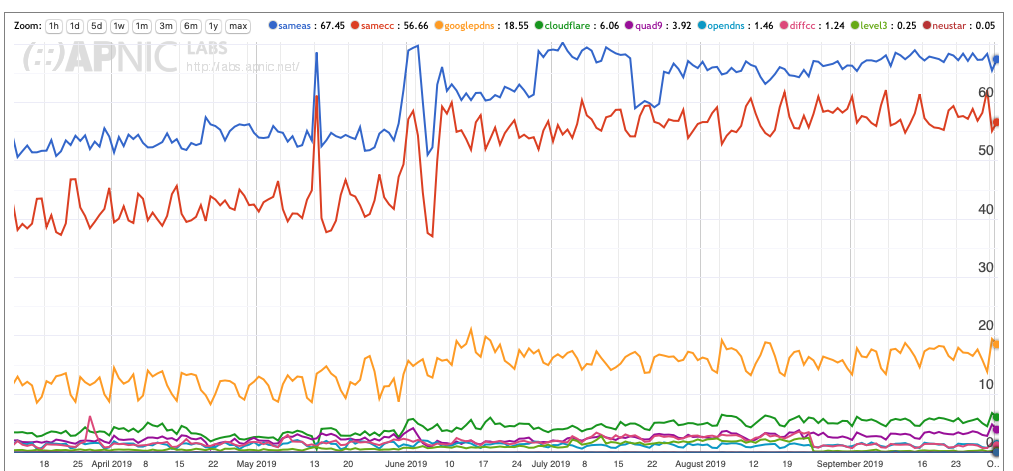 66% of users use resolvers located in the same network
55% of users use resolvers located in the Netherlands
19% of users use Google
DNS Centrality?
Today: Not really
Google’s service is used largely because ISPs (and some applications) direct queries to their service
All other open resolvers have negligible market share from an Internet-wider perspective
Where is the DNS heading?
Is the DNS under pressure to aggregate to ever larger resolvers and server farms?
What is the economic model of name resolution in a highly aggregated environment? Will resolver operators rely on data mining of queries to generate revenue streams?
Is it possible to reduce the information exposure while still using common resolver caches?
What is the nature of the trade-off between resolution performance and information leakage in DNS resolution?
Will application-specific name realms take over this space? Are we seeing the end of the current model of a single infrastructure-level DNS?
Thanks!